Дидактическая игра ФЭМП
«Найди соседей числа»
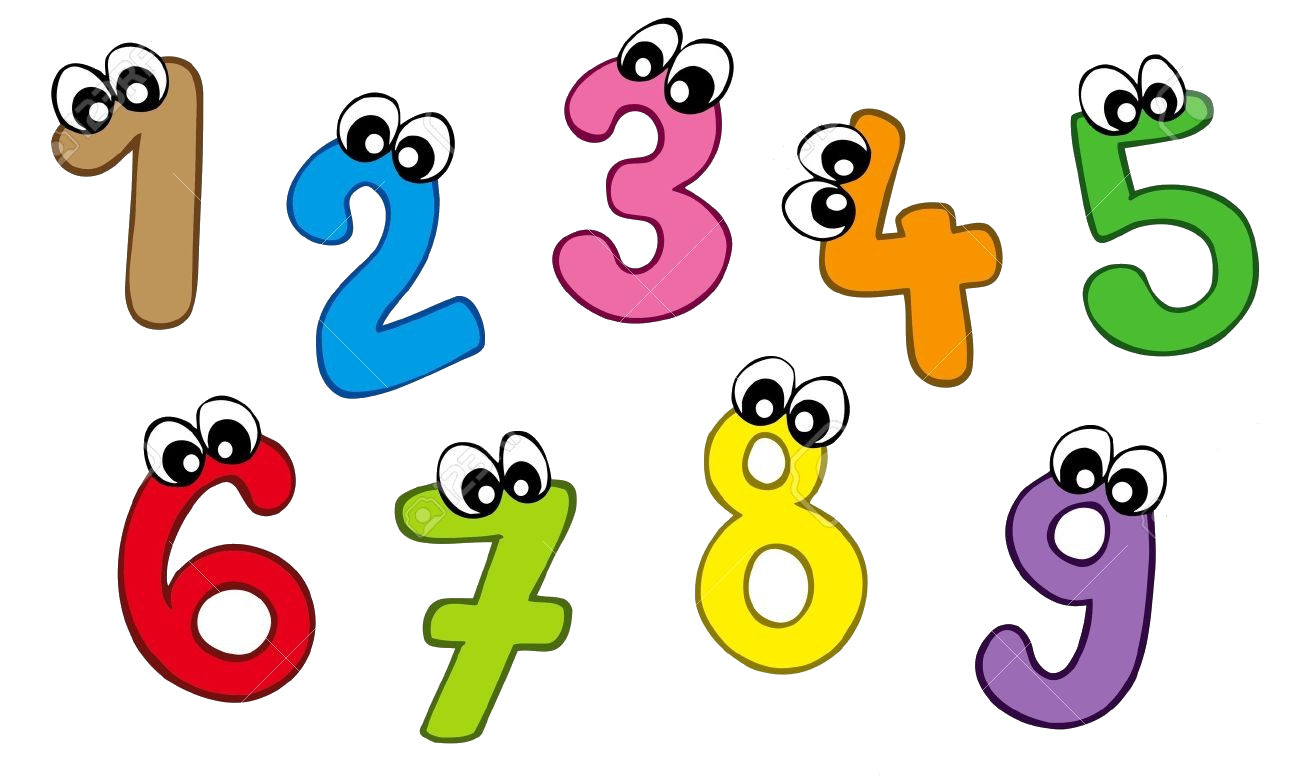 Выполнила: Воспитатель
МБДОУ «Детский сад № 37 «Искорка»
Шилина Альфия Искандаровна
Цель: Определить пропущенное число; 
Закрепить умение называть числа в прямом и обратном порядке, последующее и предыдущее число.
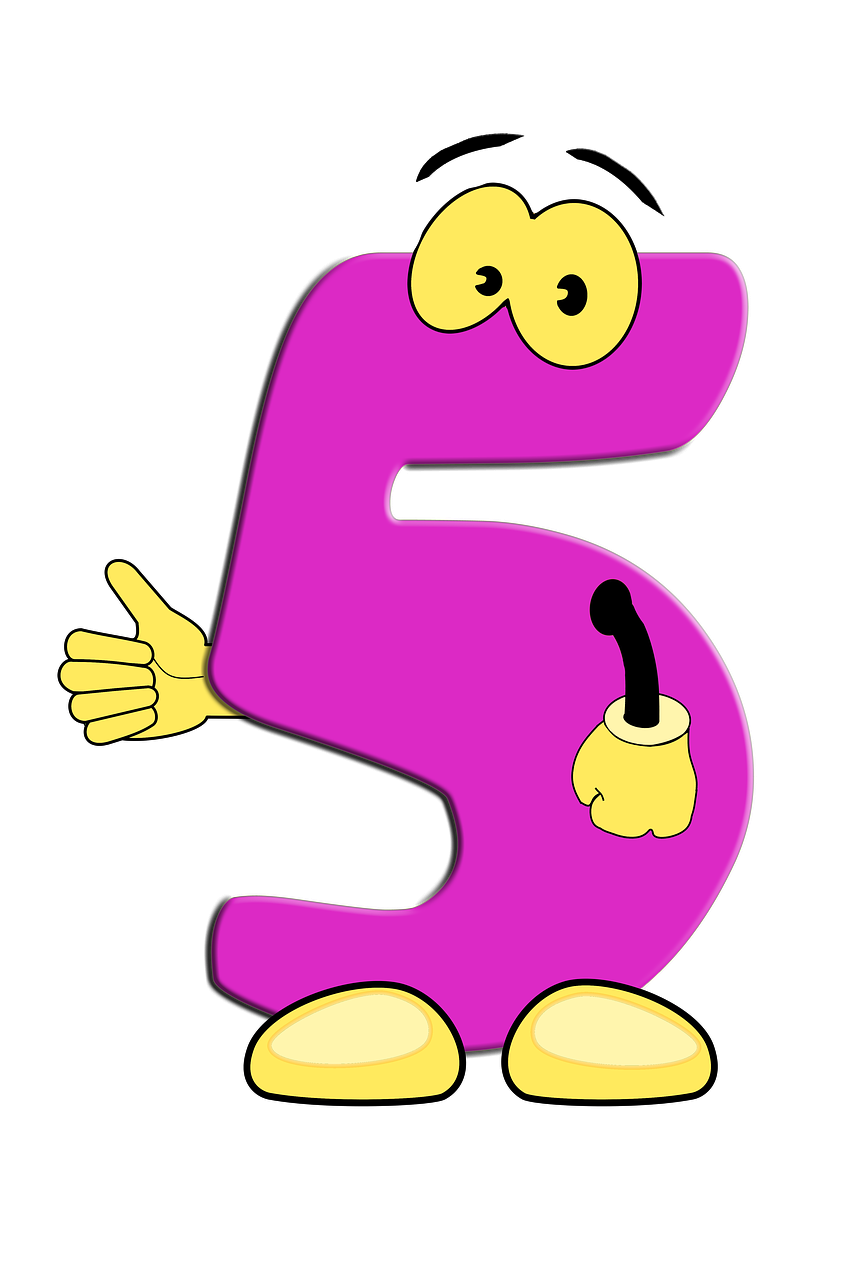 Задачи: Развивать память, внимание, логическое мышление.
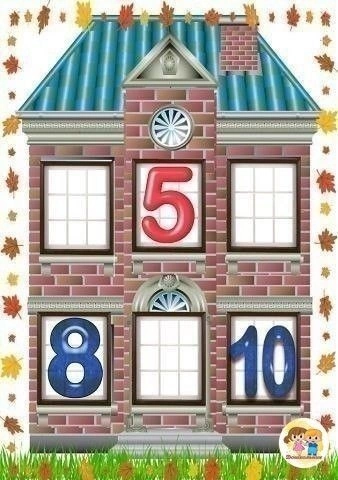 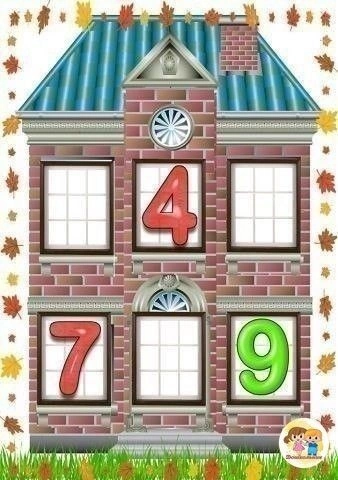 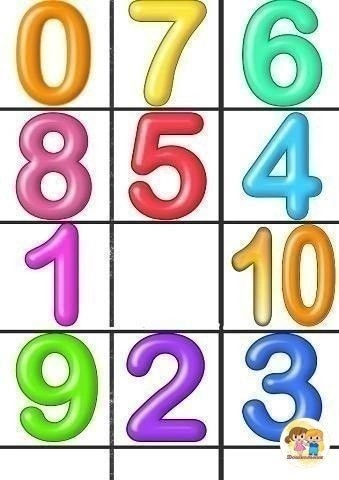 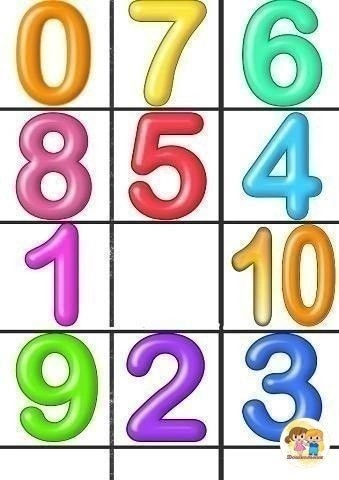 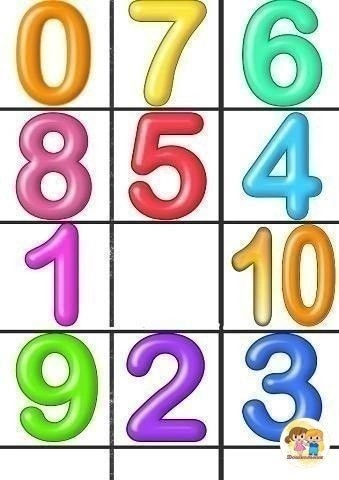 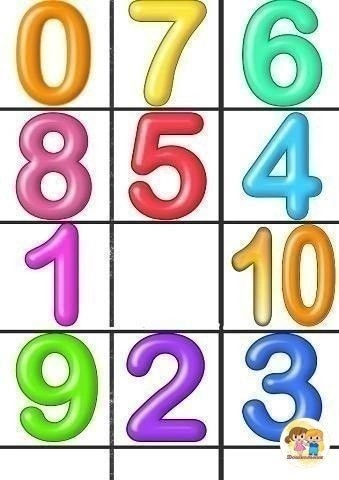 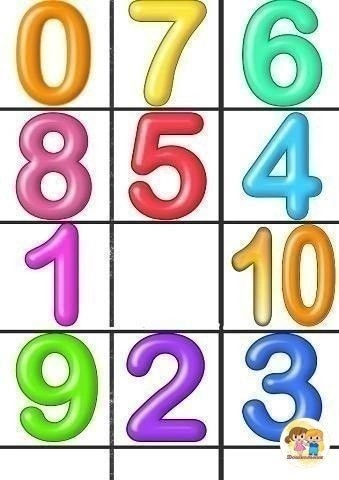 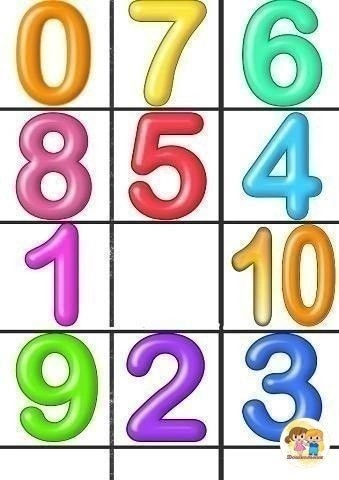 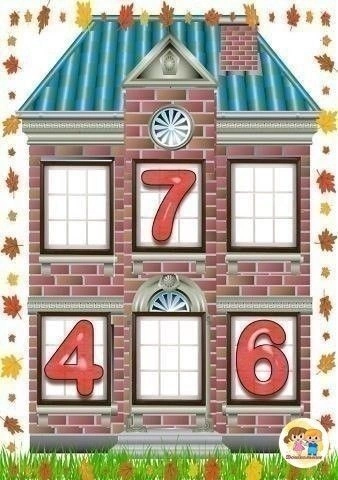 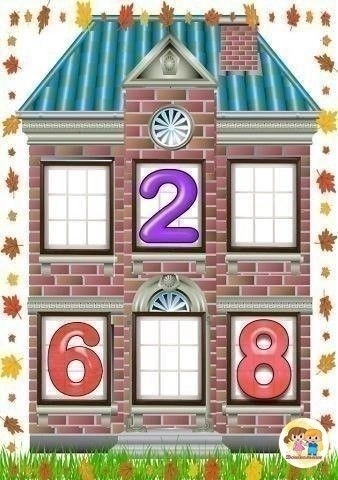 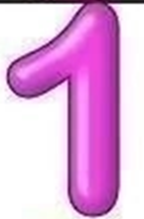 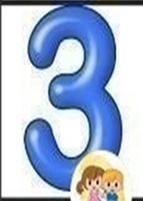 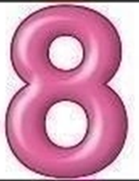 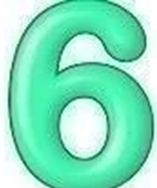 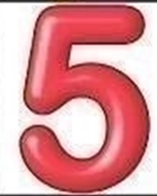 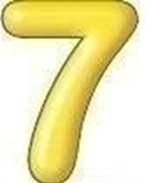 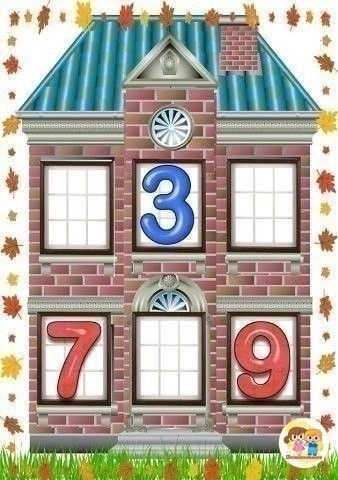 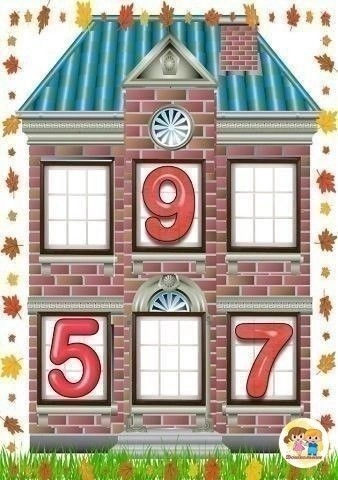 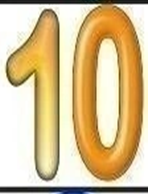 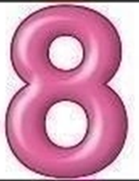 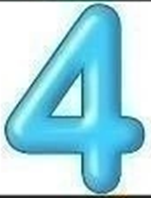 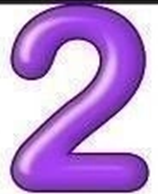 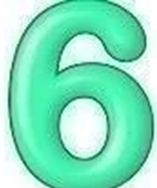 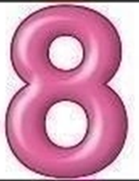 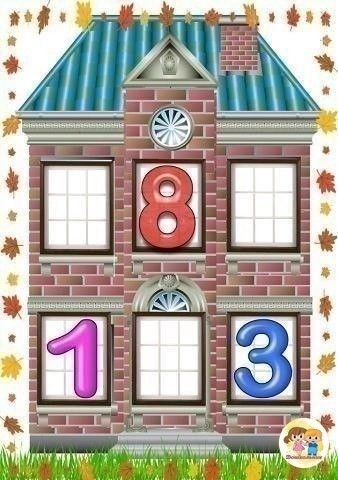 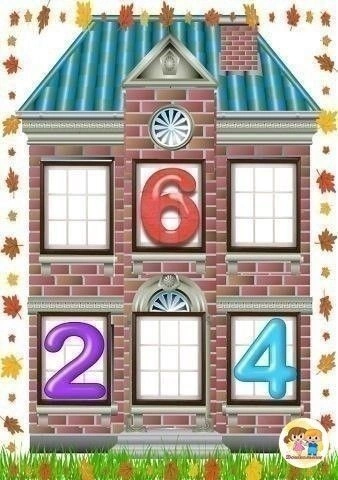 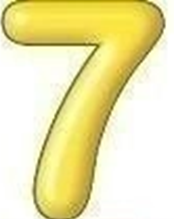 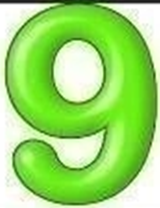 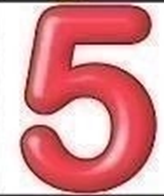 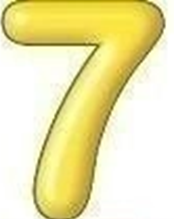 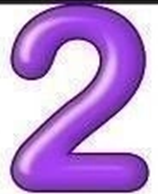 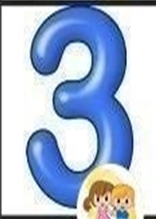